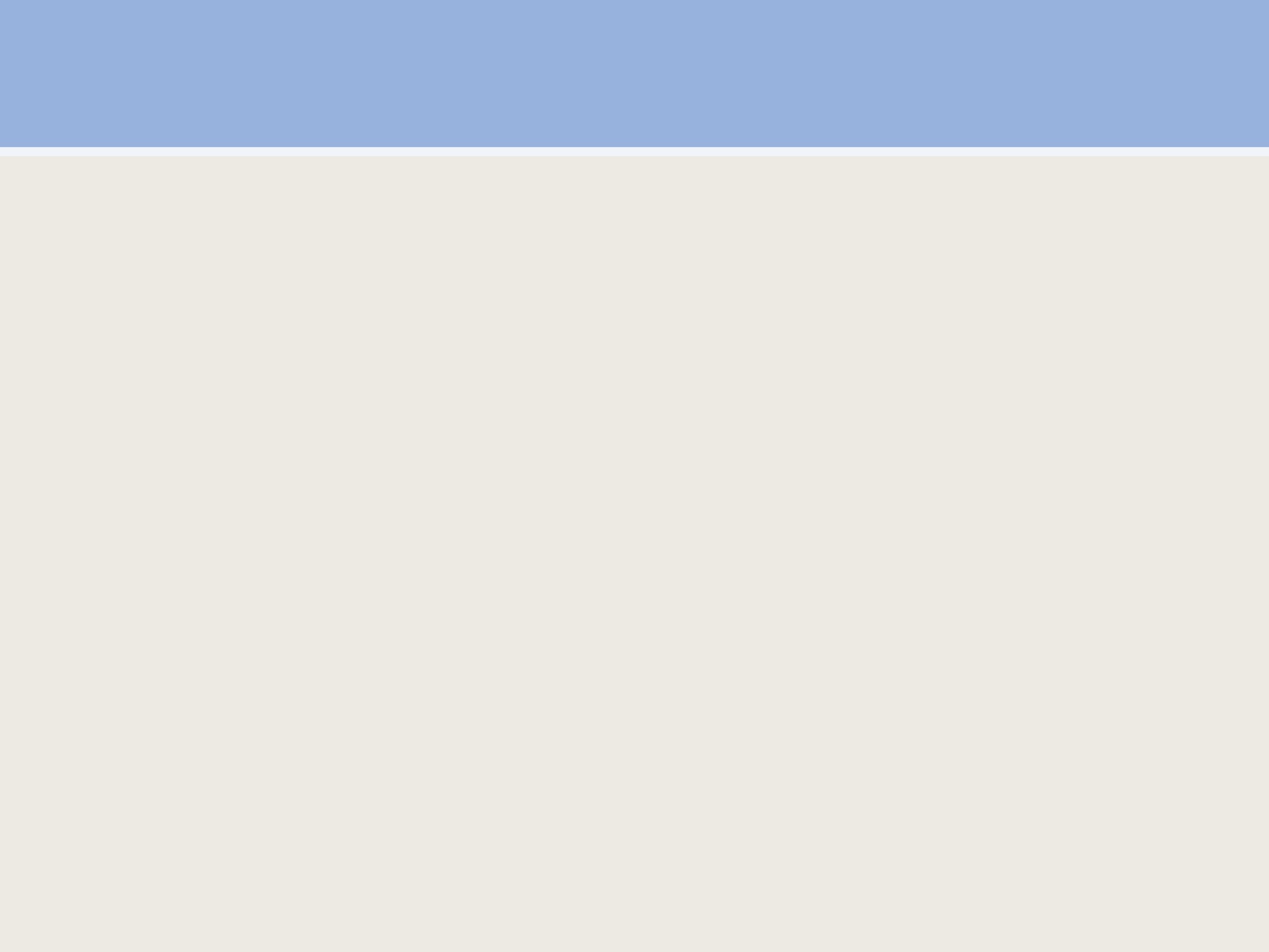 1
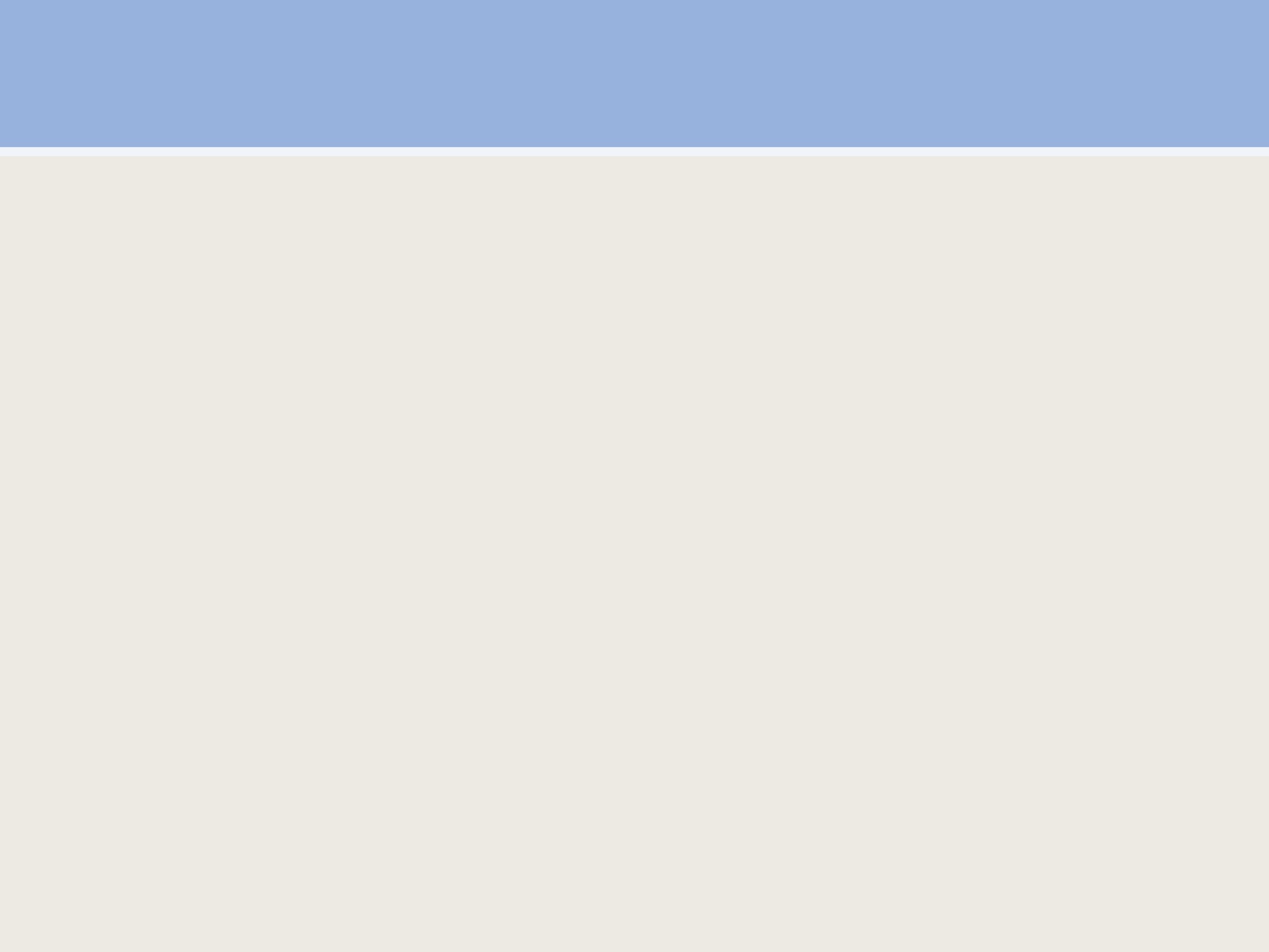 1
2
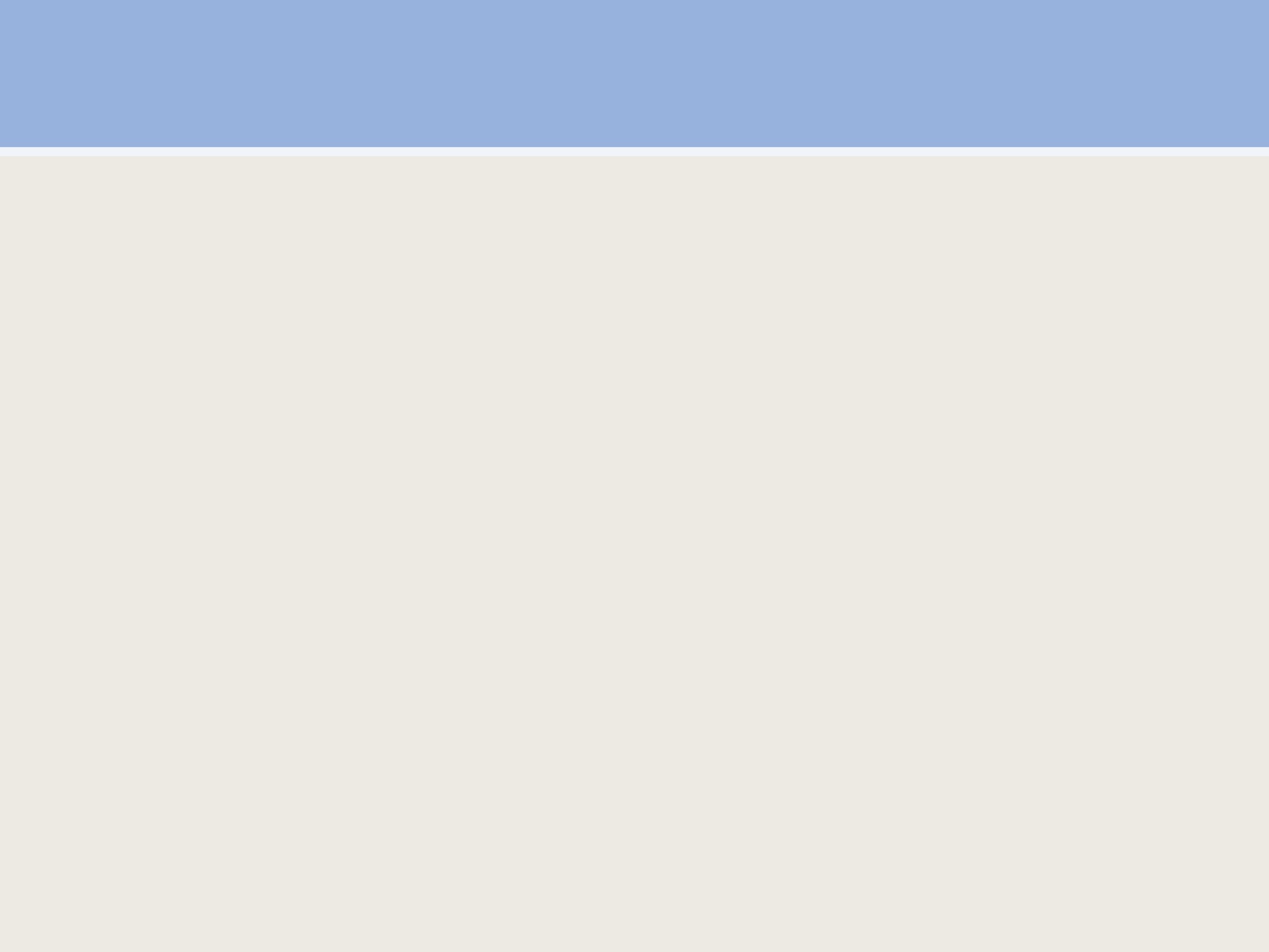 1
2
3
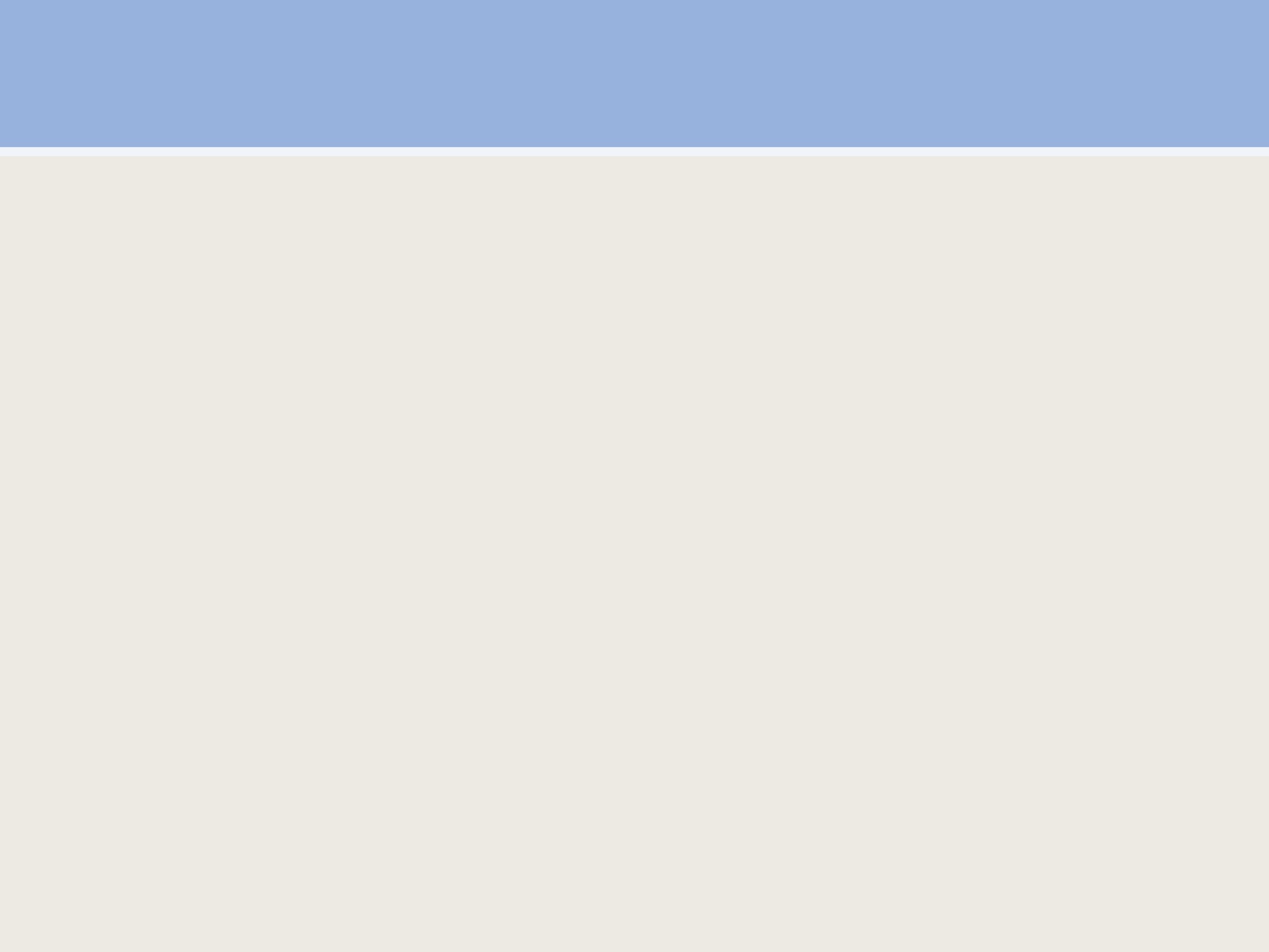 1
2
3
4
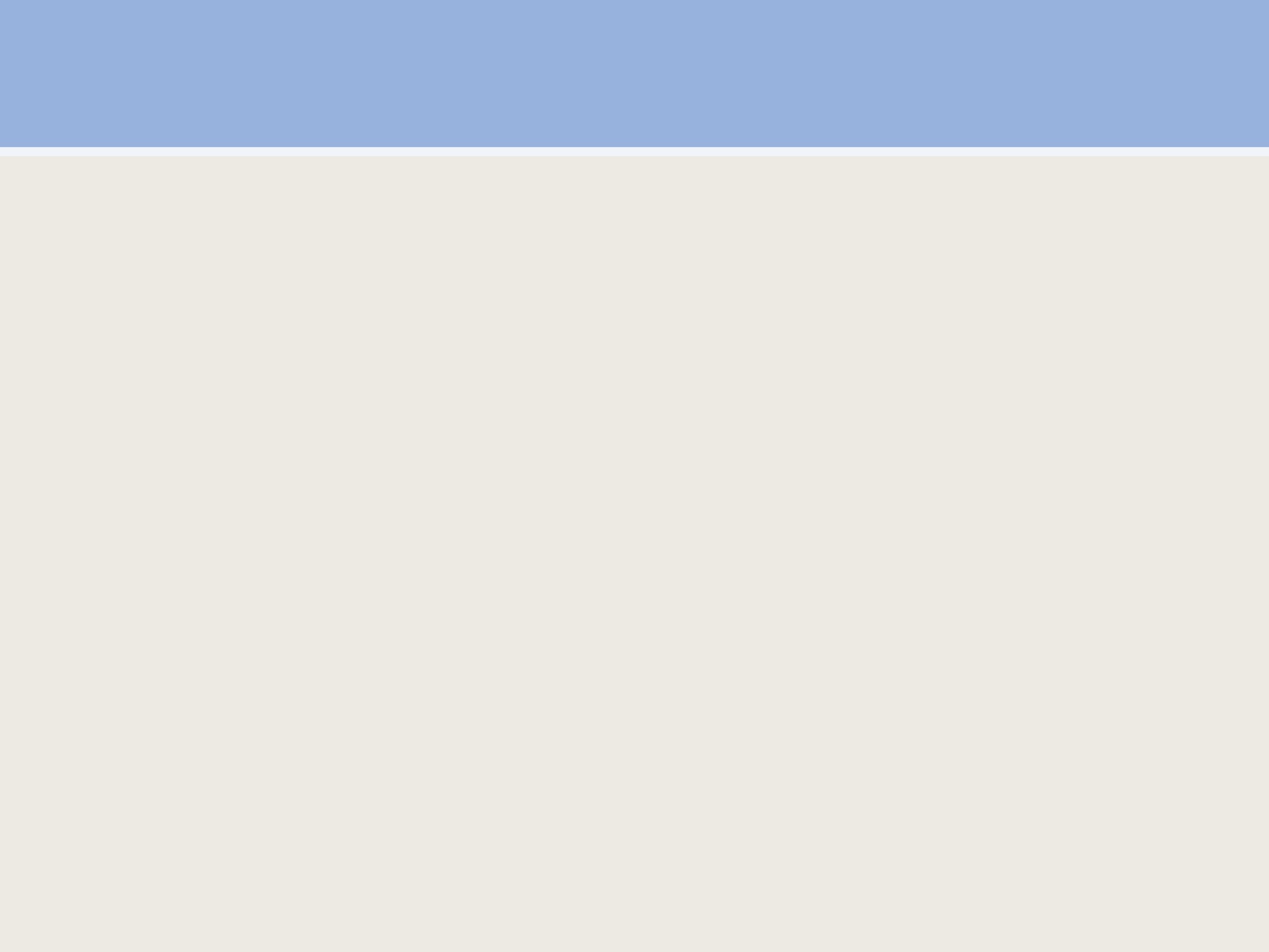 1
2
3
4
5
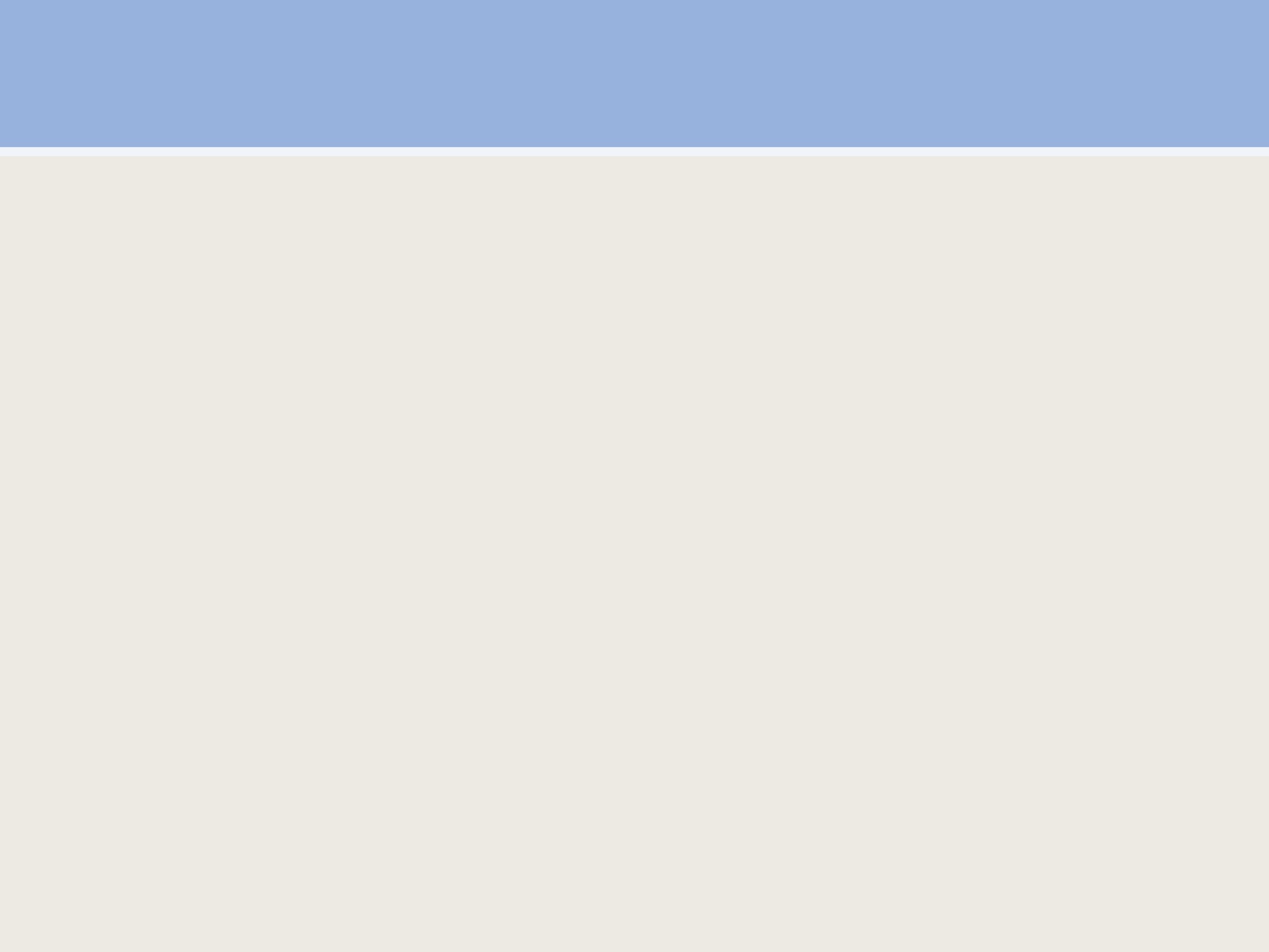 1
2
3
4
5
6
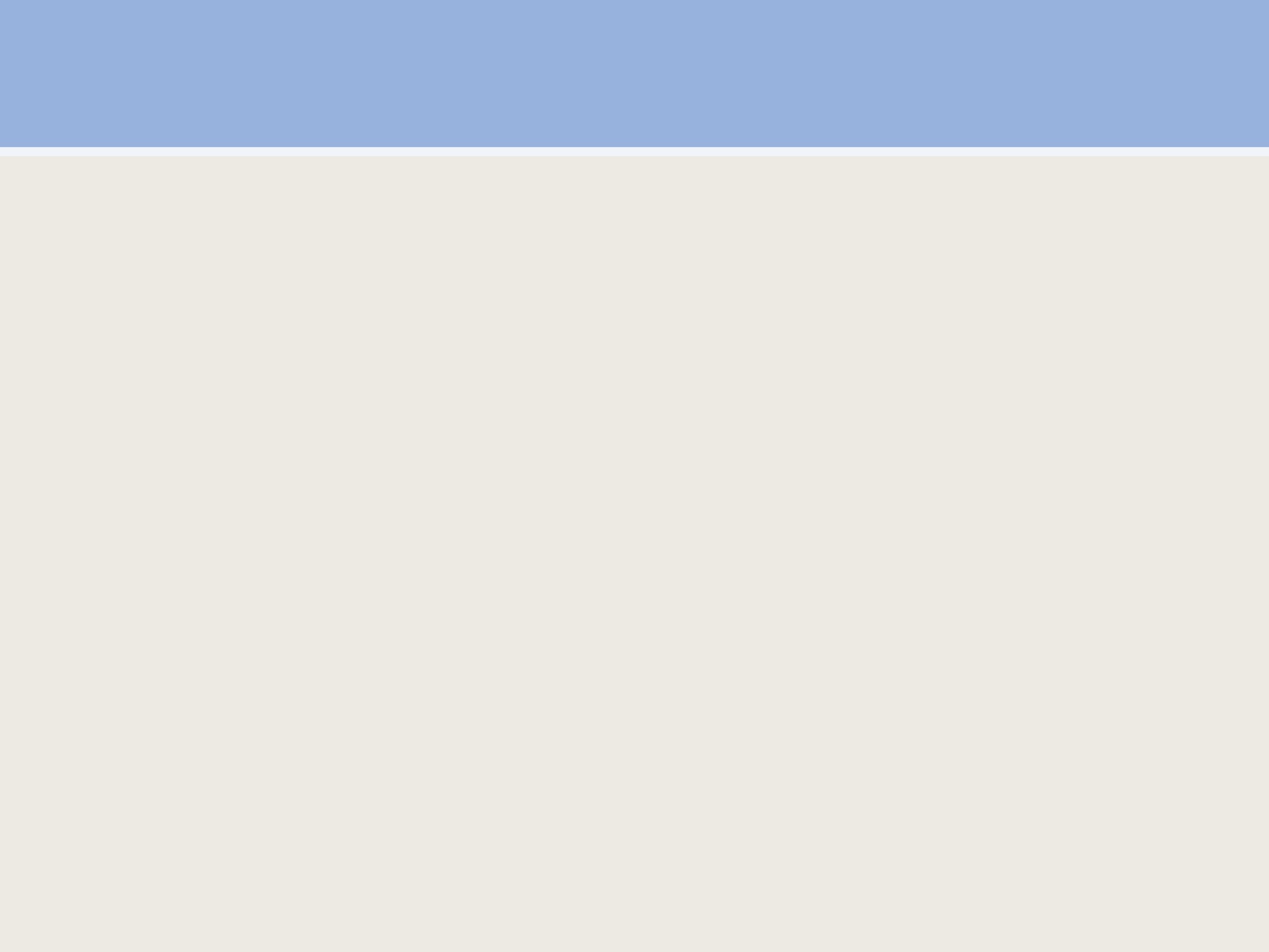 1
2
3
4
5
6
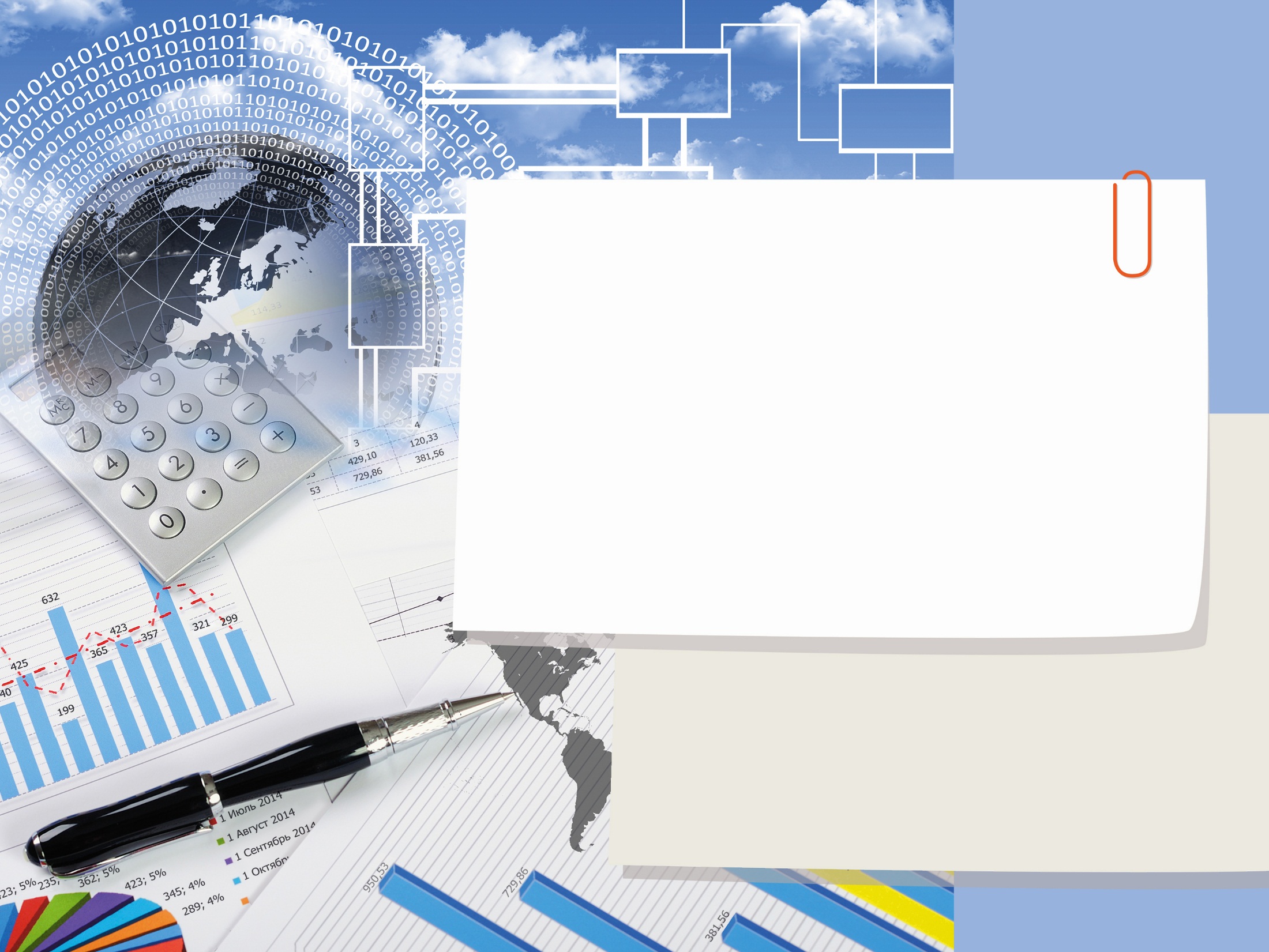 О деньгах
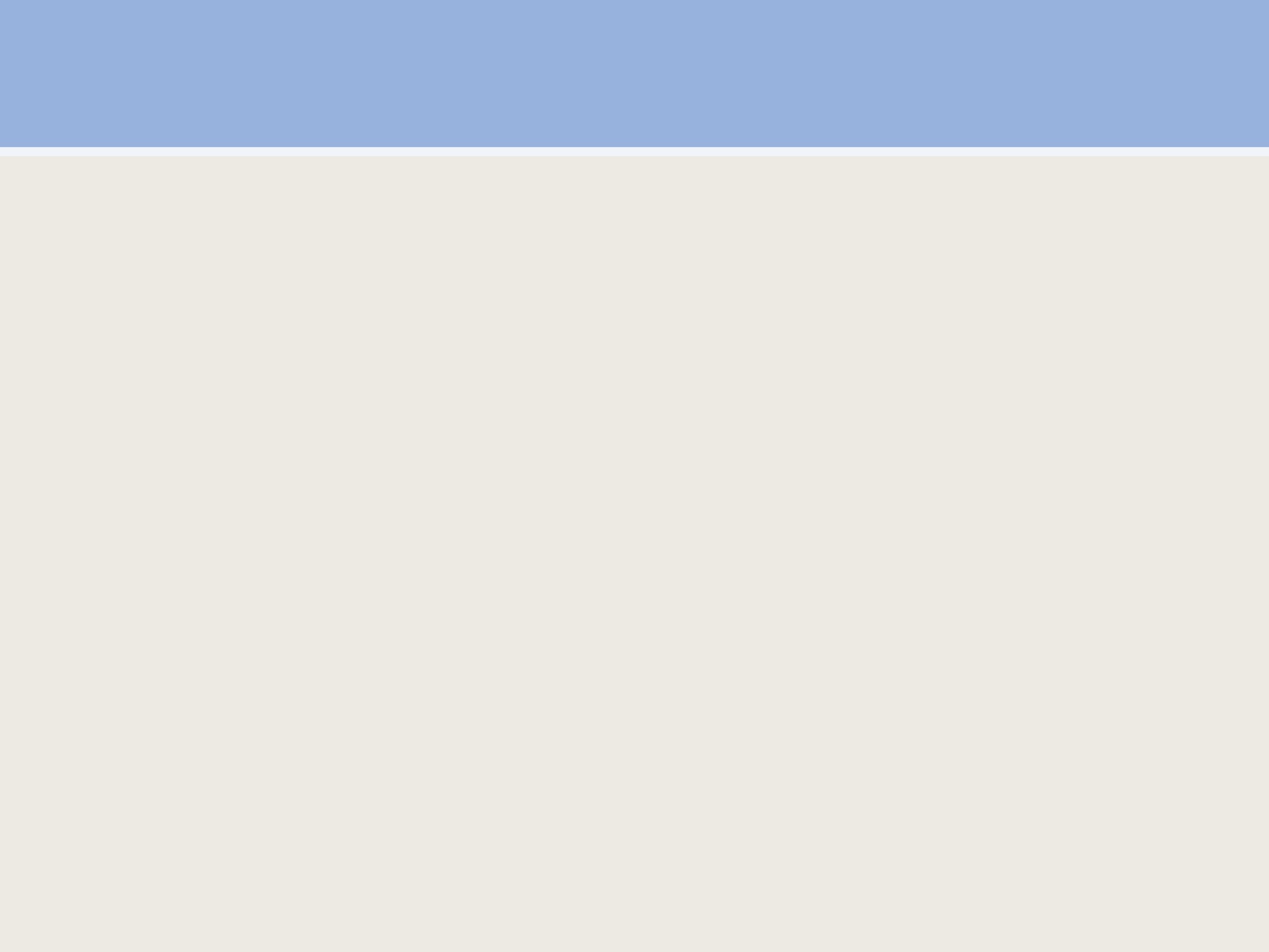 «Деньги- металлические и бумажные знаки, являющиеся мерой стоимости при купле- продаже, средством платежей и предметом накоплений». 
С.И.Ожегов.
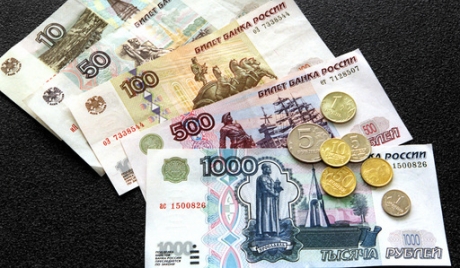 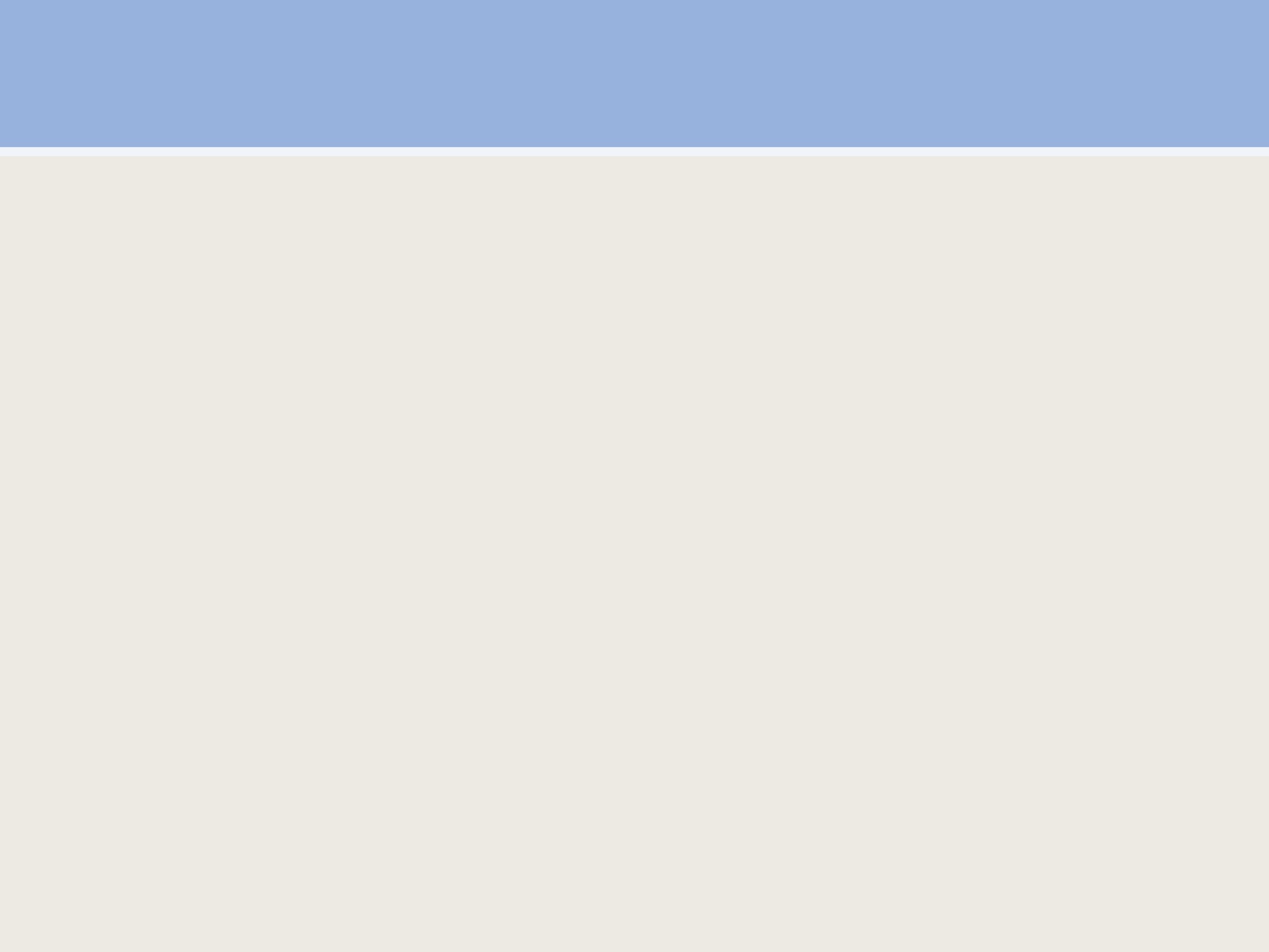 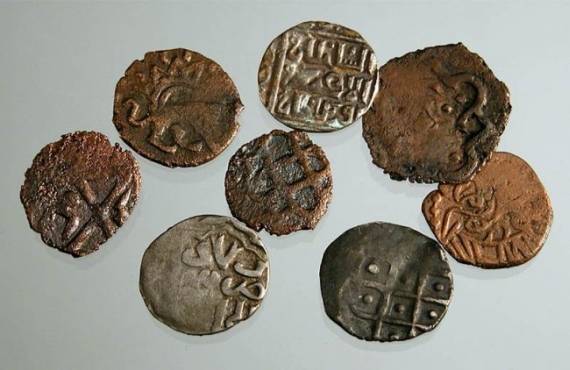 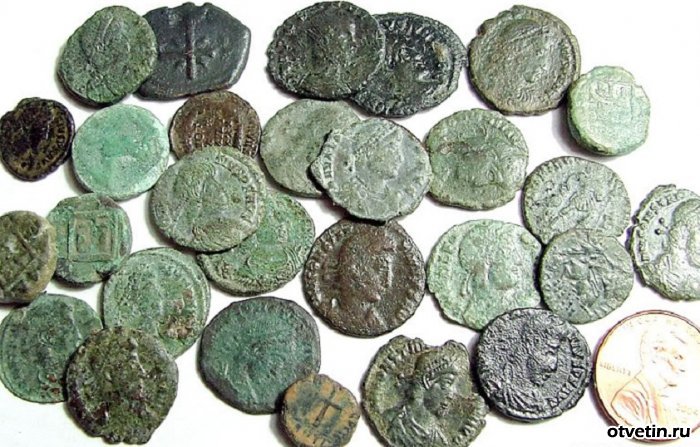 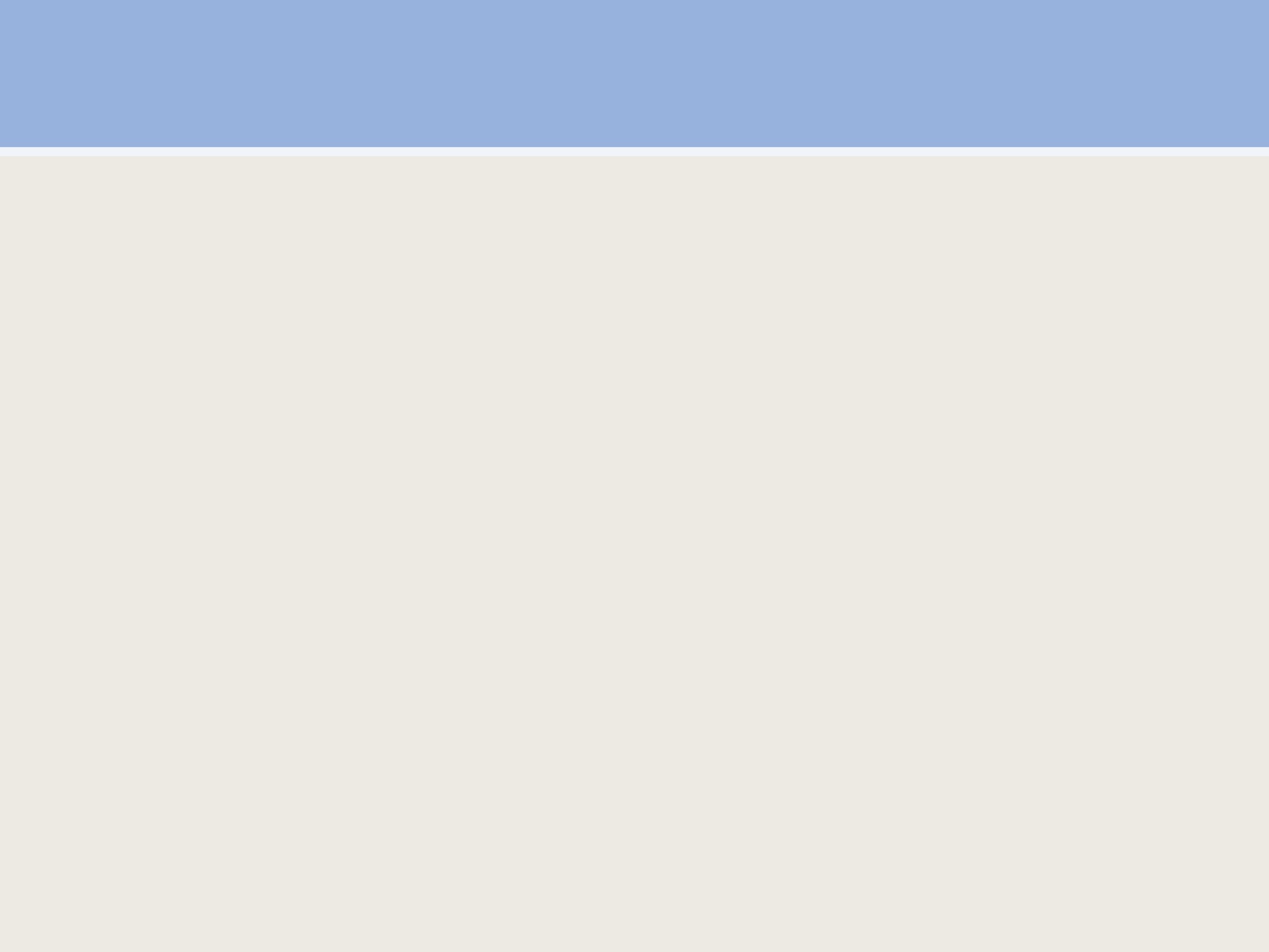 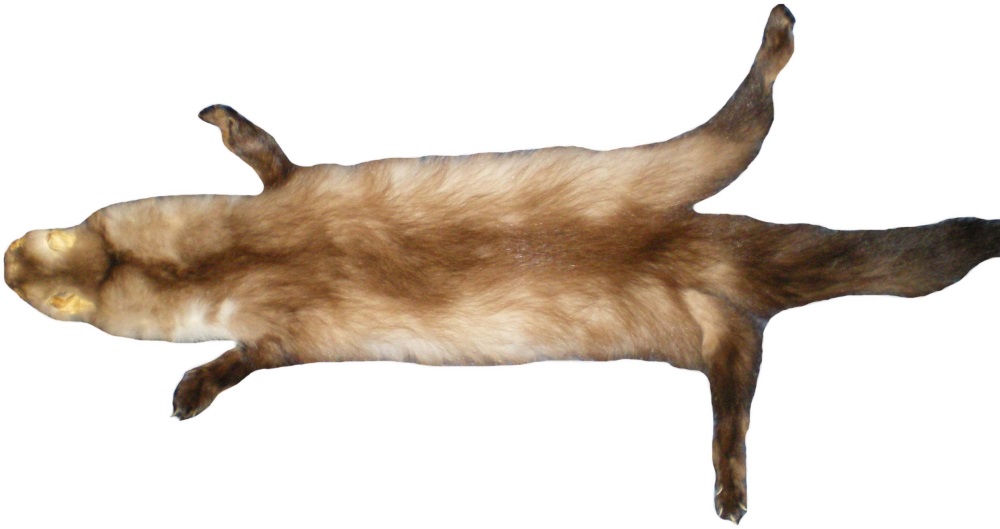 куна
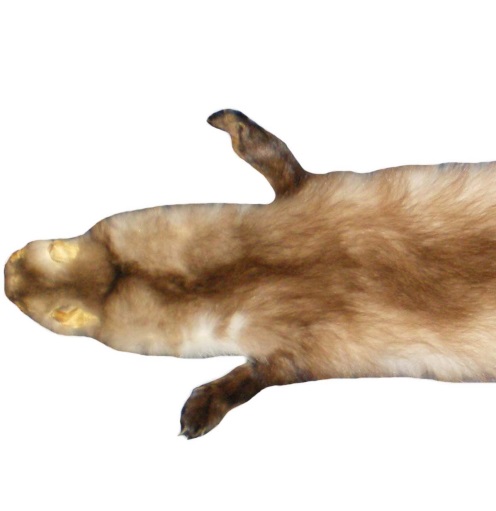 половина куны - резана
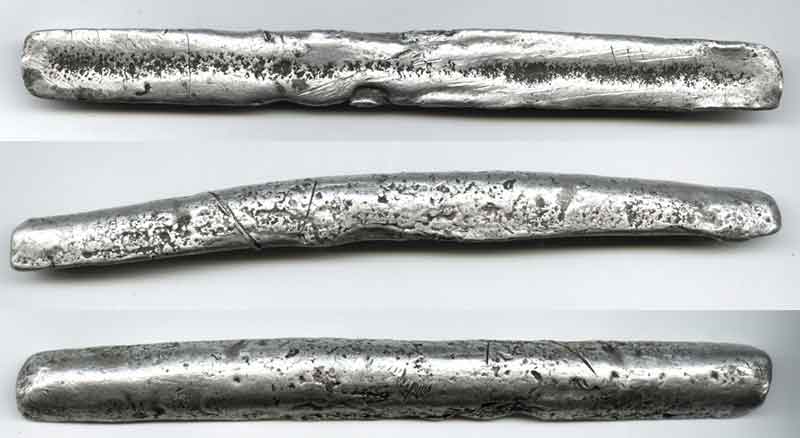 25 кун = 1 гривна
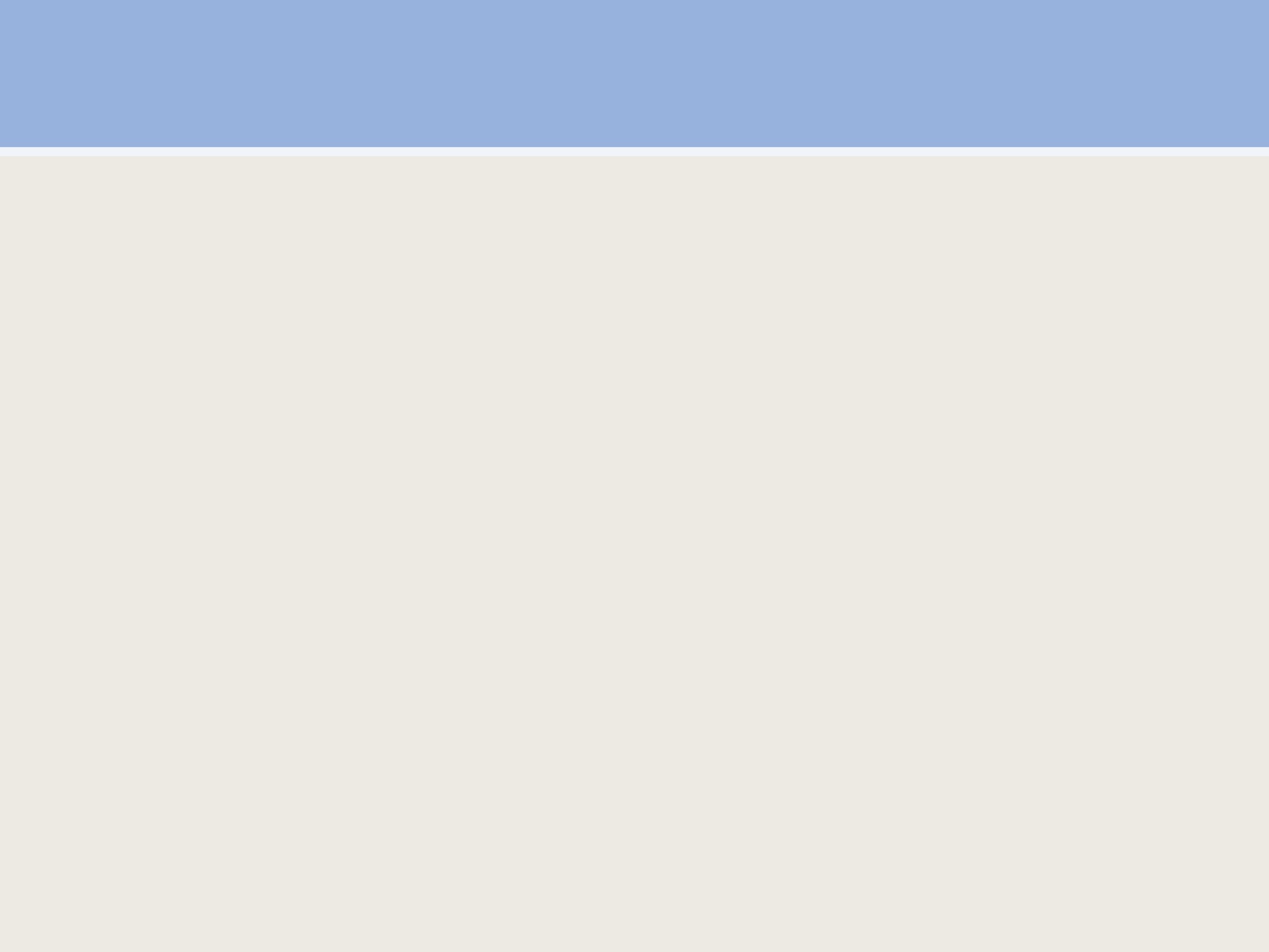 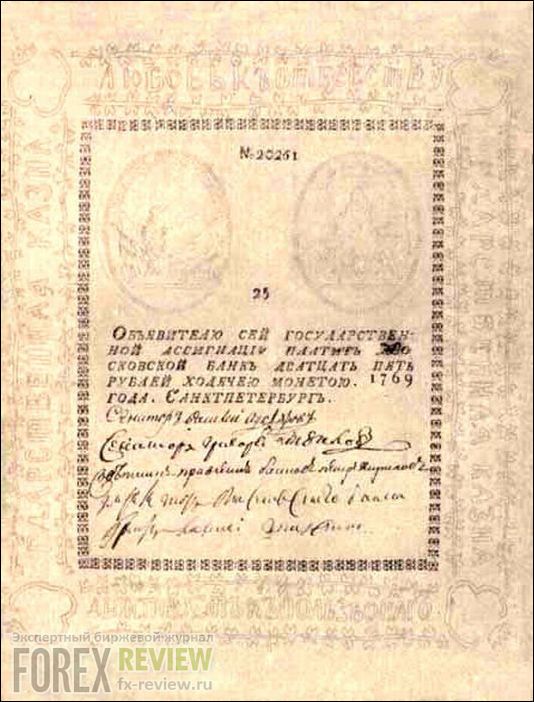 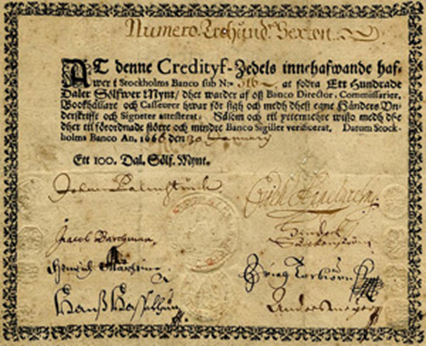 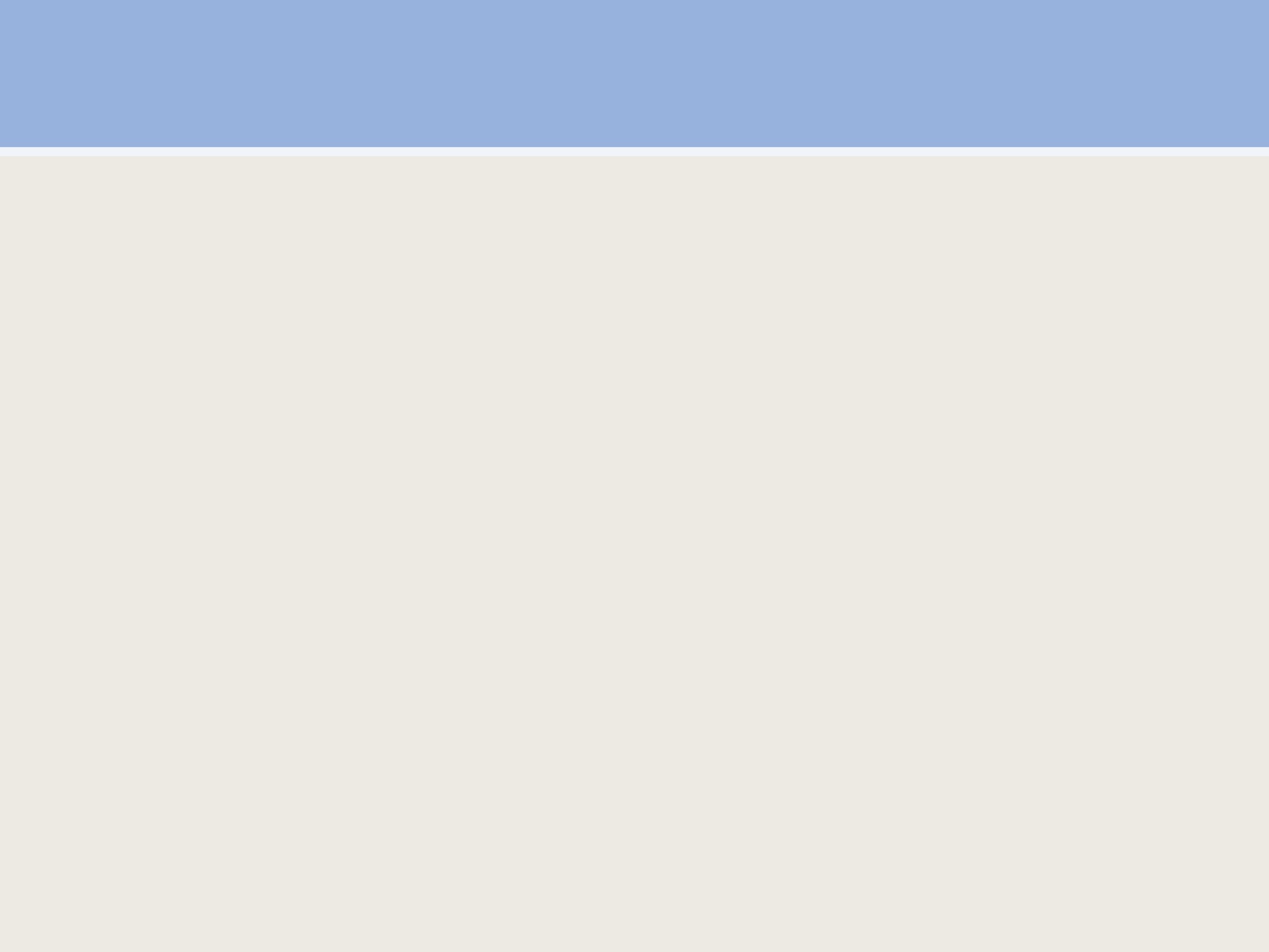 решка
реверс
орёл
аверс
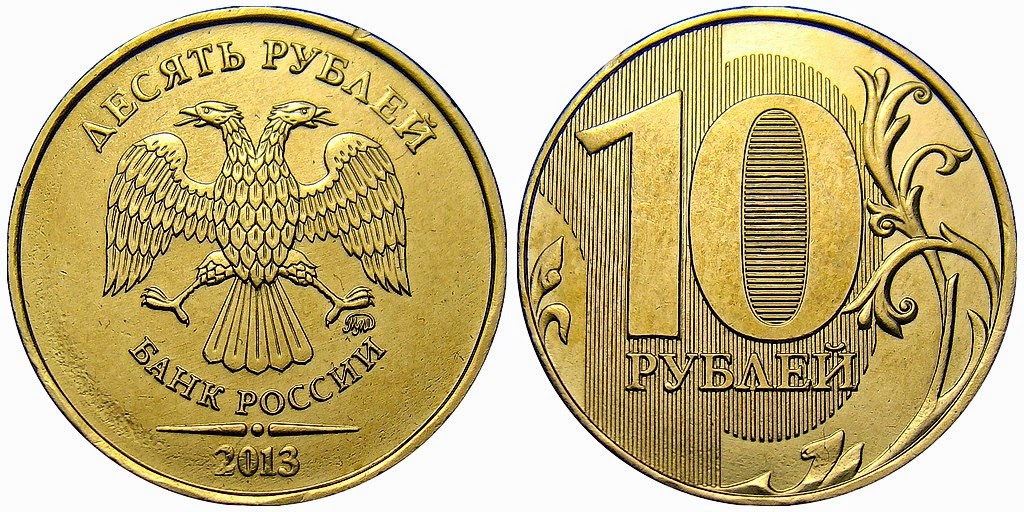 легенда